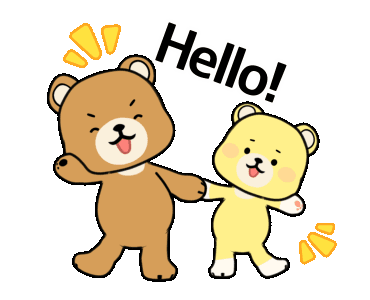 Tân xuân Primary school
Dialogue
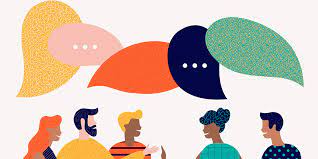 Dialogue
Unit 2: OUR NEW THINGS
BYE. SEE YOU NEXT TIME.